SILVIA KIEL
Email: silvia.kiel@email.com
Phone: 555-555-5555
Location: New York, NY
C U R R I C U L U M   V I T A E   C  V   T E M P L A T E
SUMMARY:
EDUCATION:
EXPERIENCE:
Motivated and detail-oriented recent graduate with a degree in English Literature and experience in customer service and event planning. Seeking an entry-level position in the publishing industry to utilize my strong communication and organizational skills.
Bachelor of Arts in English Literature,
Bachelor of Arts in English Literature,
Customer Service Representative
Event Planner
New York University, 2022-2024
New York University, 2020-2022
ABC Company, Summer 2020
XYZ Company, Fall 2020
• Coursework included literature, writing, and research, with a focus on 20th
  century American literature. Graduated with honors.
• Coursework included literature, writing, and research, with a focus on 20th
  century American literature. Graduated with honors.
• Assisted customers with inquiries and resolved issues in a timely and  
  professional manner.
• Coordinated and planned events for clients, including coordinating 
  vendors, handling event logistics, and managing budgets.
• Maintained thorough knowledge of company products and policies.
• Developed strong communication skills through regular client
  interactions.
SILVIA KIEL
Email: silvia.kiel@email.com
Phone: 555-555-5555
Location: New York, NY
C U R R I C U L U M   V I T A E   C  V   T E M P L A T E
SKILLS:
RESEARCH EXPERIENCE:
EXTRA - CURRICULAR AND SERVICE ACTIVITIES:
• Proficient in Microsoft Office and Google Suite
	• Fluent in English and Spanish
	• Strong written and verbal communication skills
	• Highly organized and detail-oriented
	• Able to multitask and prioritize tasks effectively
• Serving as the president of the English literature honor society
	• Organizing and participating in book clubs and literary events on campus
	• Volunteering at local schools and community centers, leading reading and 
	  writing workshops for children
	• Participating in a study abroad program in England, where she had the 
	  opportunity to immerse herself in the literary culture of the country
	• Serving as a teaching assistant for lower-level English literature courses,
	  providing support and guidance to fellow students
	• Participating in a mentorship program for high school students, helping
	  them prepare for college and explore their interests in literature.
• Completing an Honors Thesis on the role of gender in the works of  Shakespeare, 	  which received the university's highest distinction
	• Conducting research on the use of literary devices in the poetry of 
	  Emily Dickinson, presenting her findings at a regional conference
	• Participating in a summer research program focused on modernist literature, 
	  working closely with a faculty mentor to explore the works of writers such as 
	  James Joyce and Virginia Woolf
	• Assisting a professor with a research project on the representation of race in 19th
  century British literature, contributing to a published article on the topic
SILVIA KIEL
Email: silvia.kiel@email.com
Phone: 555-555-5555
Location: New York, NY
C U R R I C U L U M   V I T A E   C  V   T E M P L A T E
COVER LETTER
Silvia Kiel
Graduate student, Bachelor of Arts in English Literature, New York University
135 East 12th Street, New York, NY 10003
baenglishlit@nyu.edu * 212-555-1212
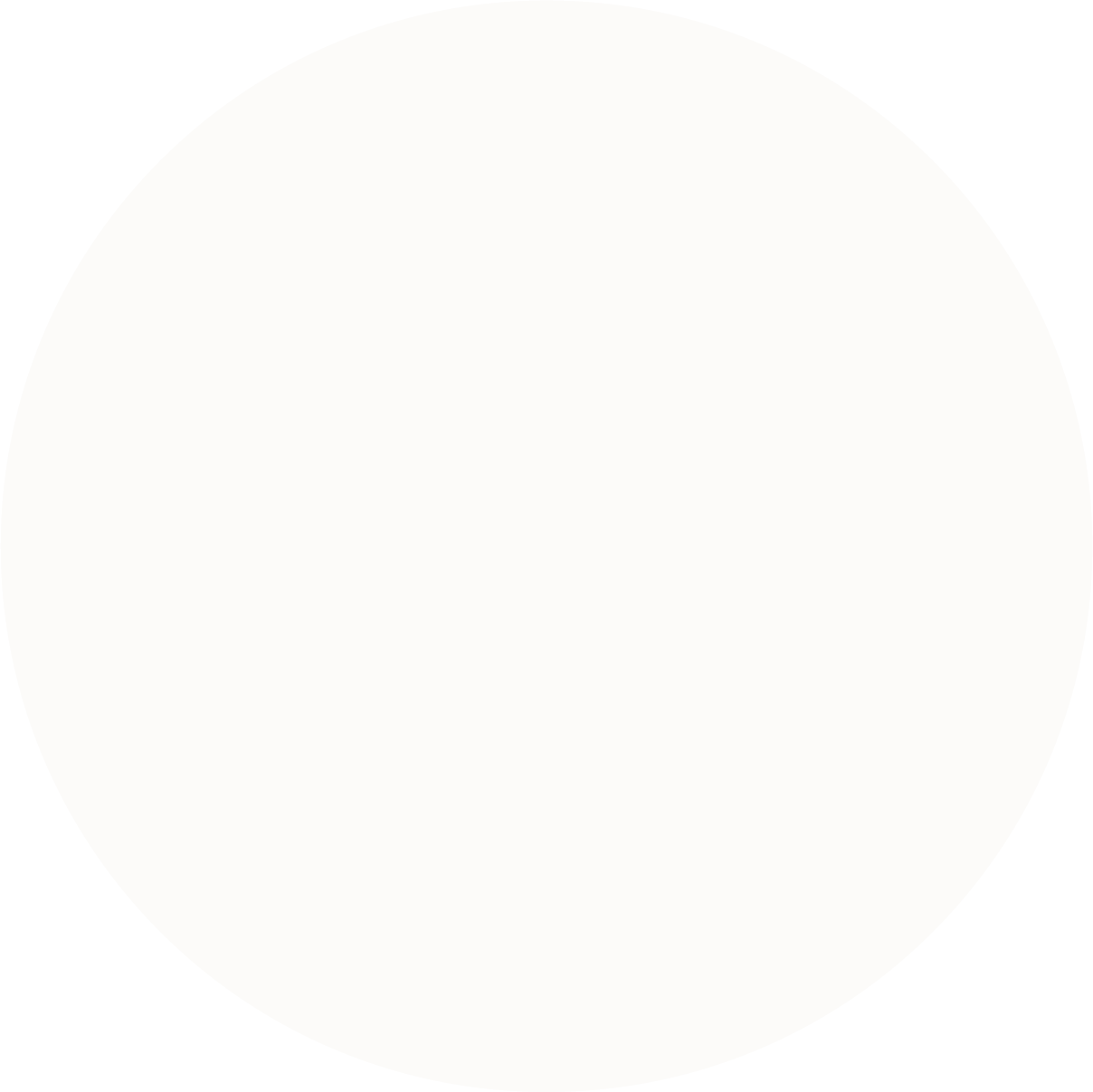 13 June 2024
The Chairperson
Eagle Rock Academy
456 Main Street, New York, NY 10001
Application for "Teacher Assistant" position in summer 2024.
Dear Professor,
I am writing to express my interest in the Teacher Assistant position at [School]. As a recent graduate of [University] with a Bachelor's degree in Education and a strong passion for working with children, I am confident in my ability to make a positive impact in the classroom.

Throughout my studies and various internships, I have developed strong skills in lesson planning, classroom management, and student support. I have a firm understanding of best practices in education and am committed to creating a positive and inclusive learning environment for all students.

I am excited about the opportunity to join the team at [School] and believe that my skills and experience make me an excellent fit for this role. Thank you for considering my application. I look forward to discussing the position further and how I can contribute to the success of the students and faculty at [School].
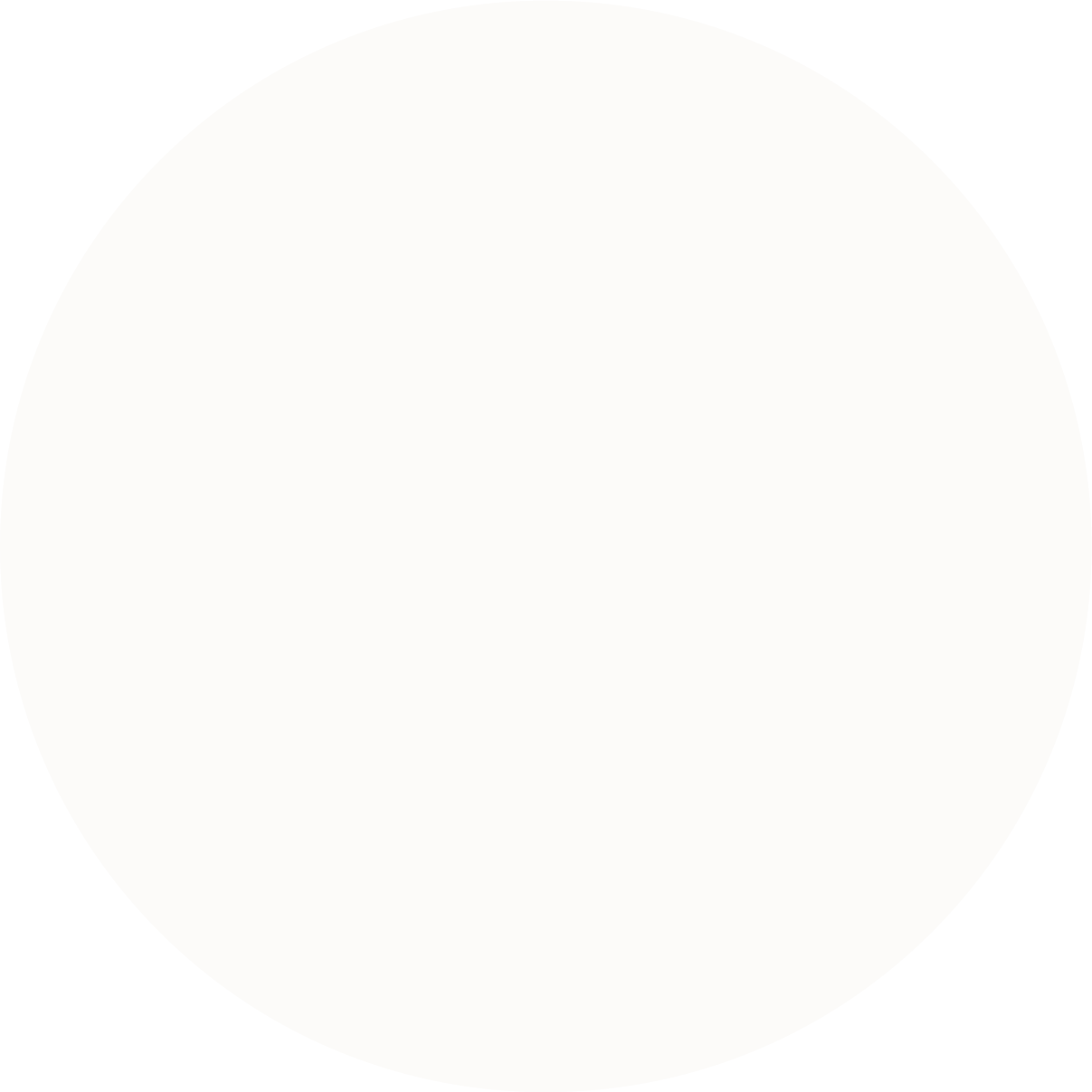 Sincerely,
Silvia Kiel.